商务风
Mid-year 
Summary Report
年中总结模板
汇报人
汇报时间
OfficePLUS
20XX.XX.XX
工作情况回顾
REVIEW OF WORK
市场数据分析
MARKET DATA
工作经验总结
WORK EXPERIENCE
未来工作规划
WORK PLANNING
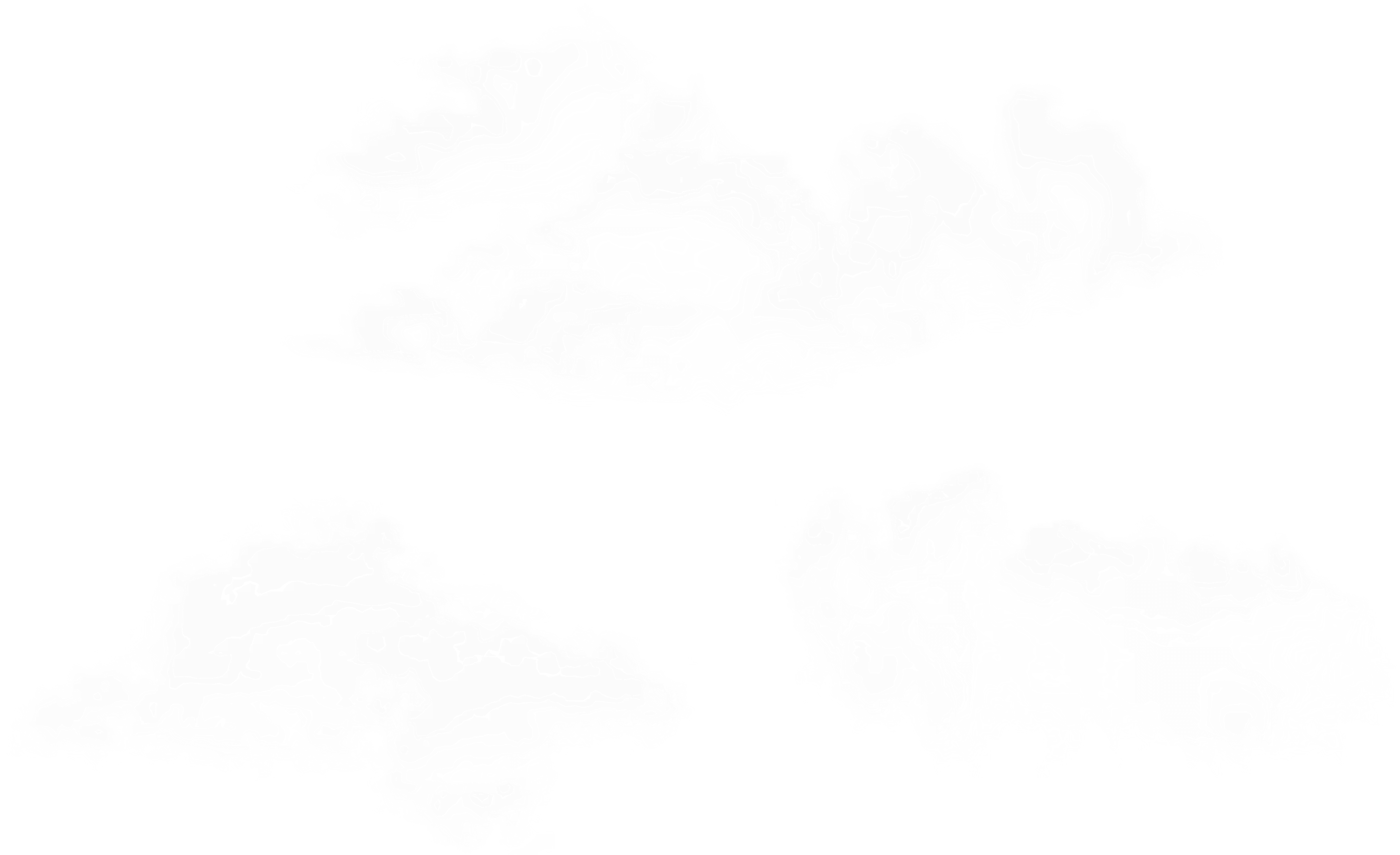 工作情况回顾
01
PART ONE
REVIEW OF WORK
请在此填充您的文本或将您的文本复制后将纯文字粘贴在此。您也可以用格式刷将此文本框格式复制到您的作品中。
绩效考核指标
PERFORMANCE APPRAISAL INDICATORS
销售额
请在此填充您的文本或将您的文本复制后将纯文字粘贴在此。
业务体系建设
商业模式建设
请在此填充您的文本或将您的文本复制后将纯文字粘贴在此。
请在此填充您的文本或将您的文本复制后将纯文字粘贴在此。
5项指标
运营成本
梯队建设
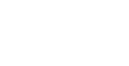 请在此填充您的文本或将您的文本复制后将纯文字粘贴在此。
请在此填充您的文本或将您的文本复制后将纯文字粘贴在此。
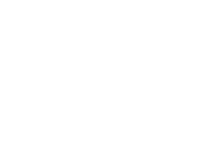 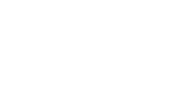 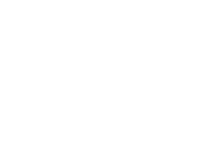 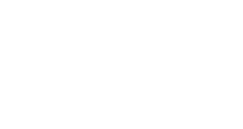 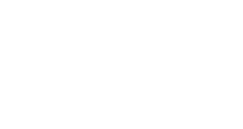 重点项目
KEY PROJECTS
请在此填充您的文本或将您的文本复制后将纯文字粘贴在此。您也可以用格式刷将此文本框格式复制到您的作品中。
02
03
01
官网销售
实体店分销
自媒体分销
请在此处添加详细的文本描述，适当控制文本字数，语言描述尽量简洁精炼。
请在此处添加详细的文本描述，适当控制文本字数，语言描述尽量简洁精炼。
请在此处添加详细的文本描述，适当控制文本字数，语言描述尽量简洁精炼。
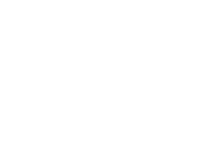 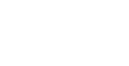 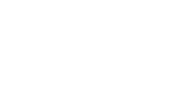 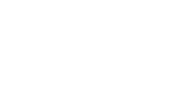 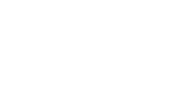 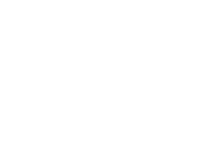 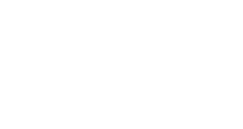 工作完成情况
WORK COMPLETION
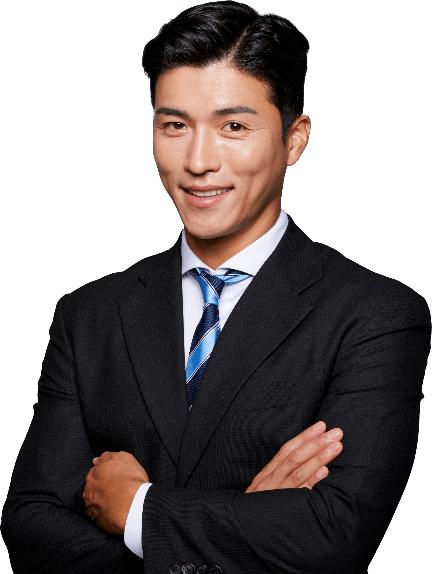 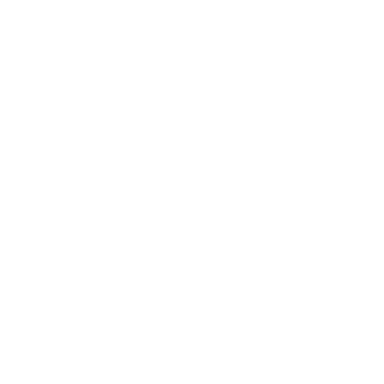 战略项目3项
工作完成情况概述
重大项目1项
请在此处添加详细的文本描述，适当控制文本字数，语言描述尽量简洁精炼。如果文段内容过多，建议概括出小标题。
国家级专利2项
请在此处添加详细的文本描述，适当控制文本字数，语言描述尽量简洁精炼。如果文段内容过多，建议概括出小标题。
普通项目5项
启动项目2项
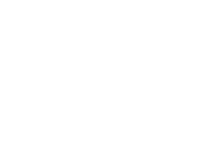 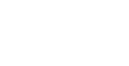 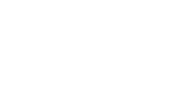 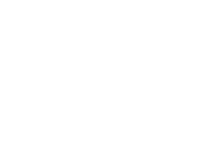 业绩数据展示
PERFORMANCE DATA
20XX上半年各产品销售数据
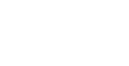 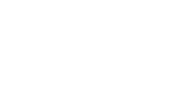 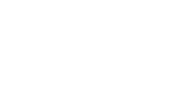 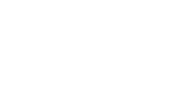 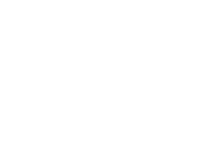 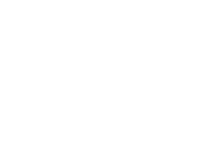 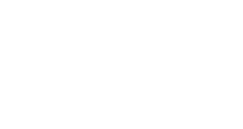 荣誉成果
HONORARY ACHIEVEMENTS
国家级认证10+项
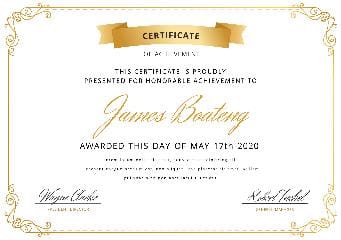 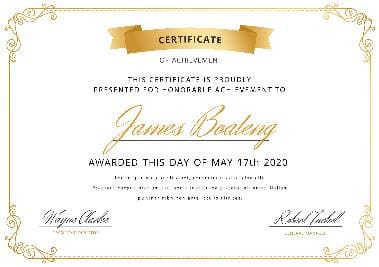 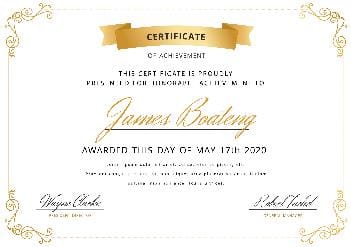 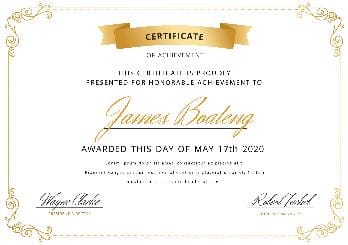 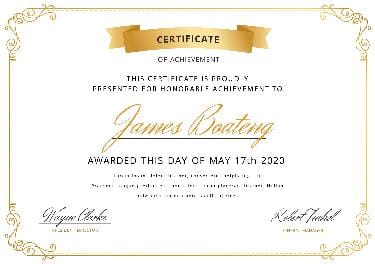 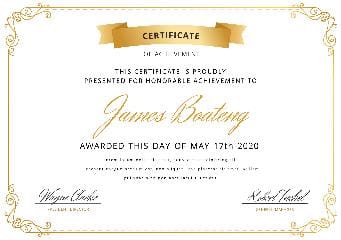 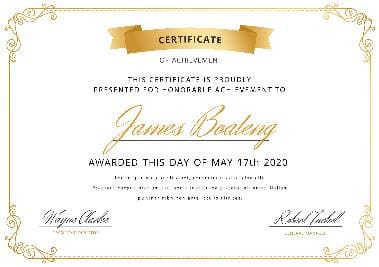 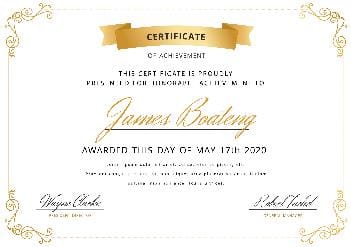 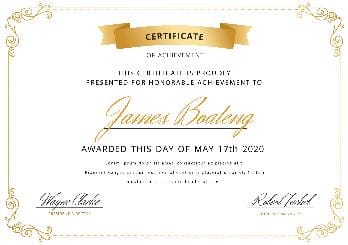 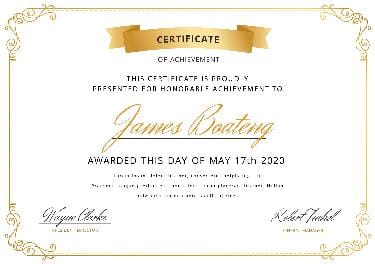 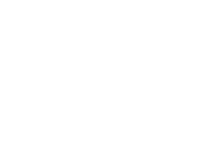 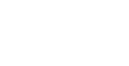 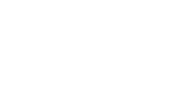 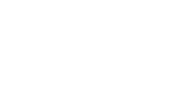 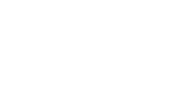 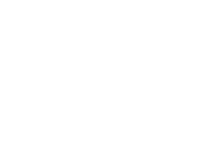 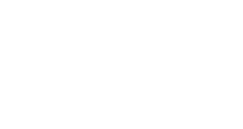 工作亮点
WORK HIGHLIGHTS
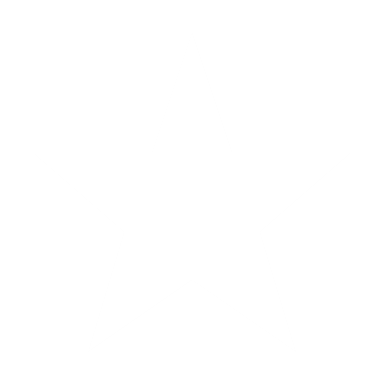 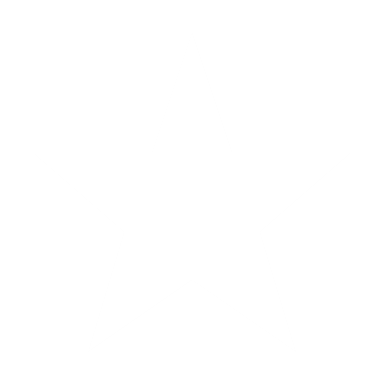 业务管理系统落地
提升售后服务质量
请在此处添加详细的文本描述，建议适当控制文本字数，语言描述尽量简洁精炼。
请在此处添加详细的文本描述，建议适当控制文本字数，语言描述尽量简洁精炼。
<
<
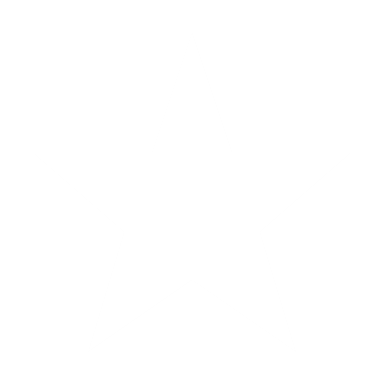 优化业务推广激励
请在此处添加详细的文本描述，建议适当控制文本字数，语言描述尽量简洁精炼。
<
市场数据分析
02
PART TWO
MARKET DATA
请在此填充您的文本或将您的文本复制后将纯文字粘贴在此。您也可以用格式刷将此文本框格式复制到您的作品中。
宏观环境分析
MACRO ENVIRONMENT ANALYSIS
ECONOMY
市场宏观经济环境分析
经济下行
01
失业率上升
02
请在此处添加详细的文本描述，建议适当控制文本字数，语言描述尽量简洁精炼。如果文段内容过多，建议将文字按照内容层级分段并概括出小标题。
请在此处添加详细的文本描述，建议适当控制文本字数，语言描述尽量简洁精炼。如果文段内容过多，建议将文字按照内容层级分段并概括出小标题。
市场规模分析
MARKET SHARE
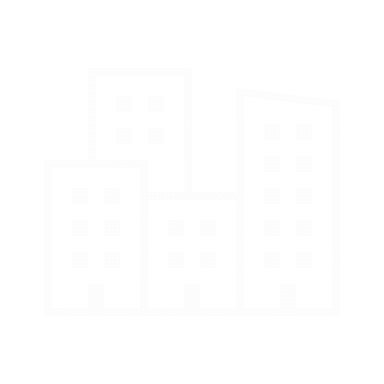 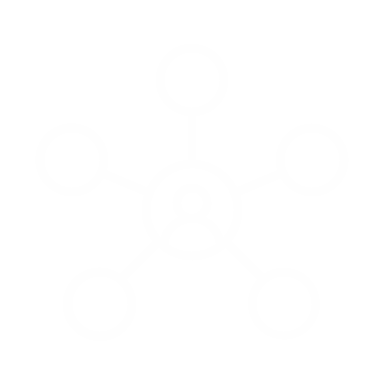 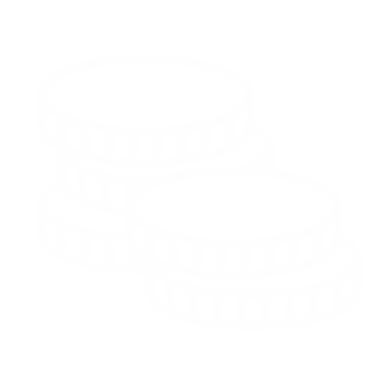 5.3
100
100
亿
家
亿元
市场投资总额
目标用户数
竞争企业
企业市场份额占比
企业1
40%
企业市场份额占比
企业2
25%
请添加详细的文本描述，建议适当控制文本字数，语言描述尽量简洁精炼。如果文段内容过多，建议将文字按照内容层级分段并概括出小标题。请在此处添加详细的文本描述。
企业3
14%
企业4
13%
其他企业
8%
市场竞品分析
MARKET COMPETITOR ANALYSIS
20XX年，更多资本流入市场，产生更多品牌。
请在此处添加详细的文本描述，建议适当控制文本字数。
请在此处添加详细的文本描述，建议适当控制文本字数。
请在此处添加详细的文本描述，建议适当控制文本字数。
各产品市场占比
MARKET SHARE OF EACH PRODUCT
各产品市场占比逐步提高
请添加详细的文本描述，建议适当控制文本字数，语言描述尽量简洁精炼。如果文段内容过多，建议将文字按照内容层级分段并概括出小标题。
60%
77%
52%
40%
78%
90%
产品A
产品B
产品C
产品D
产品E
产品F
市场占有率
市场占有率
市场占有率
市场占有率
市场占有率
市场占有率
客户新增情况
CUSTOMER ADDITIONS
引流产品TOP3
20XX-20XX年客户新增情况统计
（单位：万人）
产品A
NO.1
请输入文本
产品B
NO.2
请输入文本
产品C
NO.3
请输入文本
公司产品分析
COMPANY PRODUCT ANALYSIS
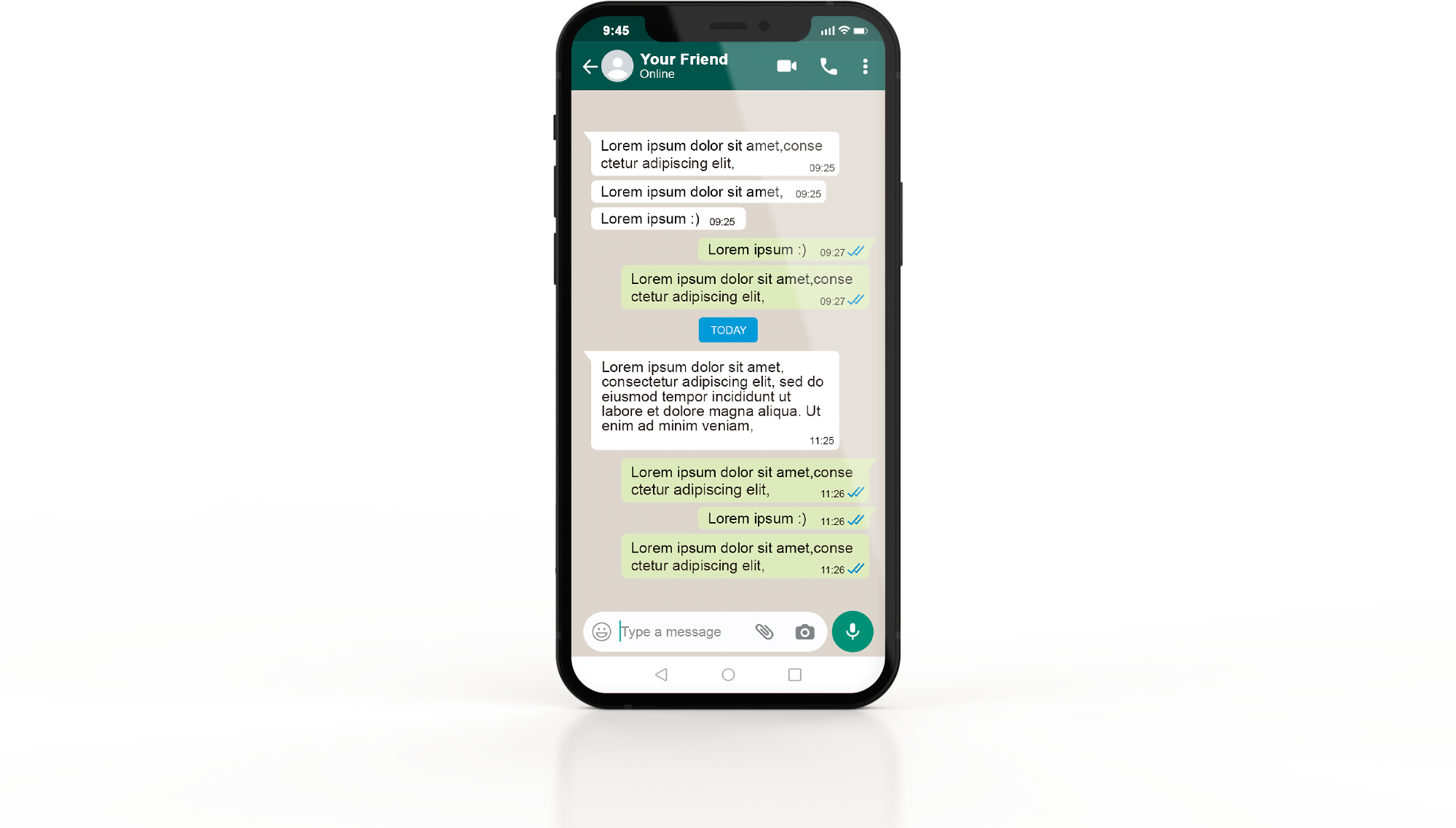 价格略高于市场均价 /02
请在此处添加详细的文本描述，建议适当控制文本字数，语言描述尽量简洁精炼。
产品优势
01/ 贴合用户需求
请在此处添加详细的文本描述，建议适当控制文本字数，语言描述尽量简洁精炼。
生产成本高 /01
请在此处添加详细的文本描述，建议适当控制文本字数，语言描述尽量简洁精炼。
02/ 送礼体面
请在此处添加详细的文本描述，建议适当控制文本字数，语言描述尽量简洁精炼。
产品劣势
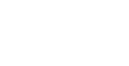 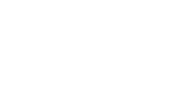 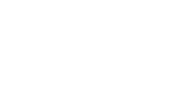 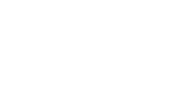 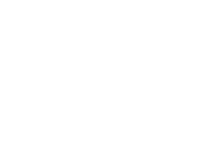 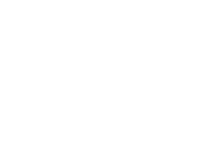 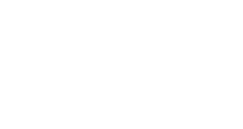 工作经验总结
03
PART THREE
WORK EXPERIENCE
请在此填充您的文本或将您的文本复制后将纯文字粘贴在此。您也可以用格式刷将此文本框格式复制到您的作品中。
工作经验总结
WORK EXPERIENCE
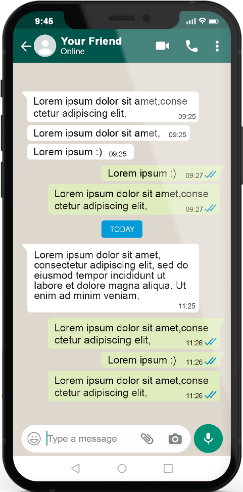 多渠道宣传推广
组内建立轮值制
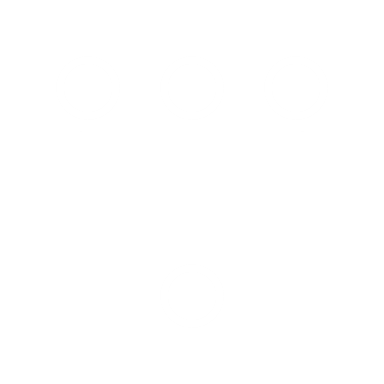 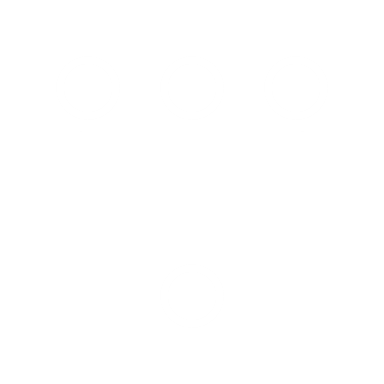 坚持“以人为本“
建立个人责任制
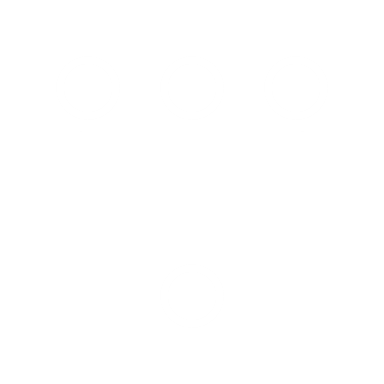 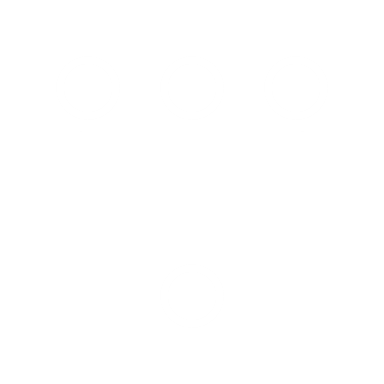 多等级的激励方法
建立竞争机制
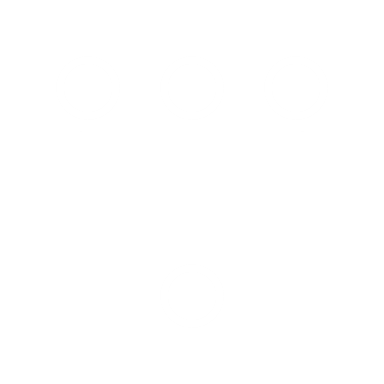 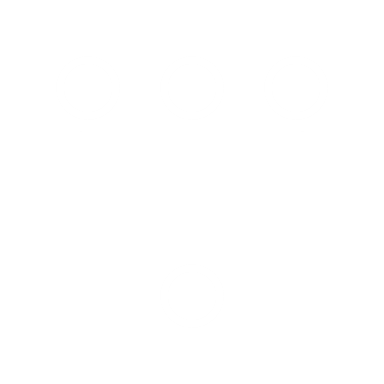 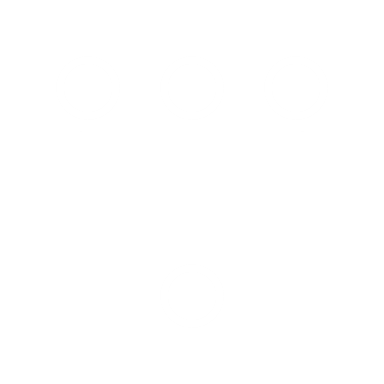 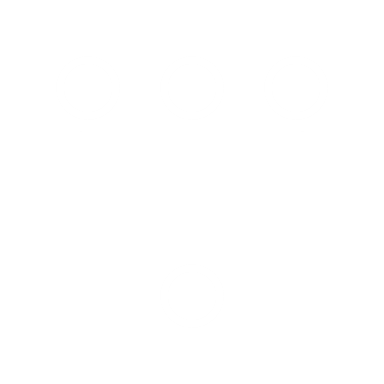 提高沟通技巧
提高宣传质量
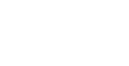 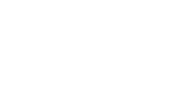 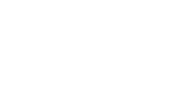 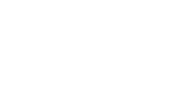 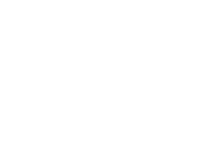 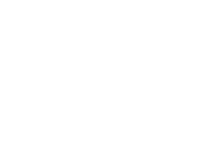 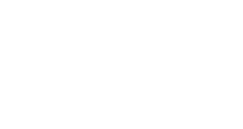 宣传方法分享
PUBLICITY METHOD SHARING
多渠道宣传推广
请添加详细的文本描述，建议适当控制文本字数，语言描述尽量简洁精炼。如果文段内容过多，建议将文字按照内容层级分段并概括出小标题。

请添加详细的文本描述，建议适当控制文本字数，语言描述尽量简洁精炼。如果文段内容过多，建议将文字按照内容层级分段并概括出小标题。
线下实体店
官方媒体
户外广告
请添加详细的文本描述
请添加详细的文本描述
请添加详细的文本描述
客户沟通技巧
CUSTOMER COMMUNICATION SKILLS
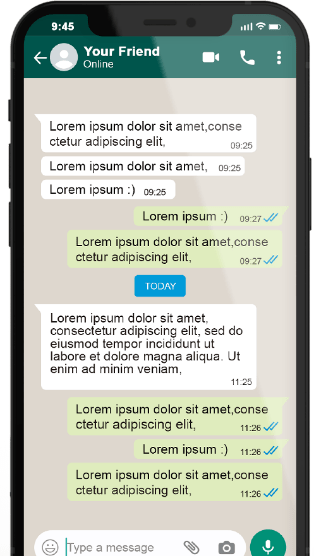 请添加详细的文本描述，建议适当控制文本字数。
请添加详细的文本描述，建议适当控制文本字数。
用词
积极乐观
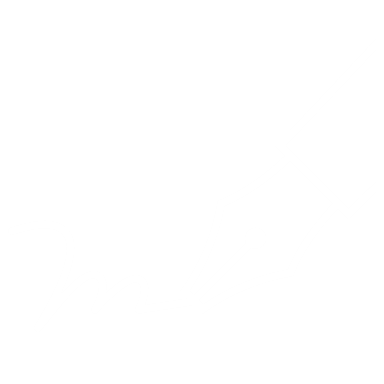 请添加详细的文本描述，建议适当控制文本字数。
请添加详细的文本描述，建议适当控制文本字数。
维护
企业形象
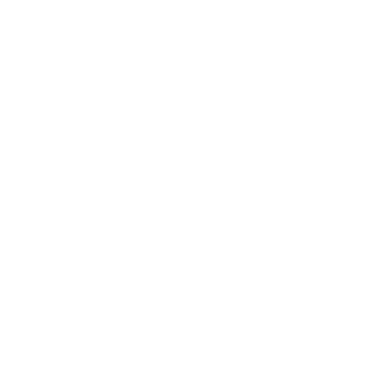 请添加详细的文本描述，建议适当控制文本字数。
请添加详细的文本描述，建议适当控制文本字数。
表达
口音规范
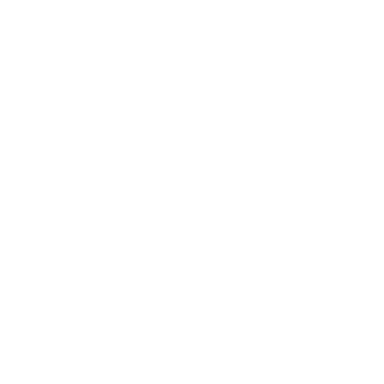 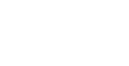 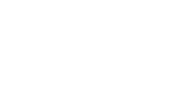 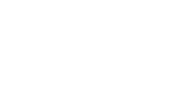 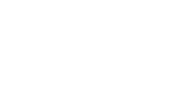 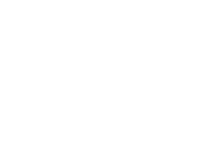 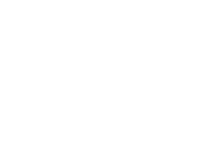 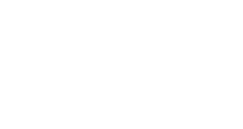 促成成交技巧
CLOSING SKILLS
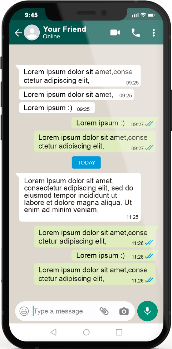 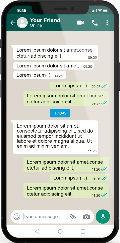 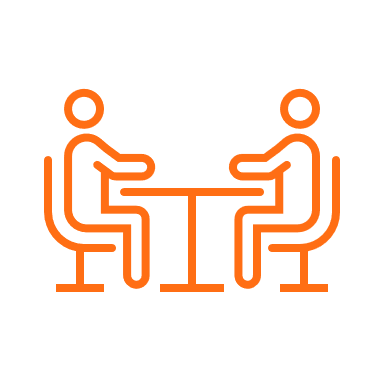 跟进客户要耐心
耐心
细心
恒心
请在此处添加详细的文本描述，建议适当控制文本字数。
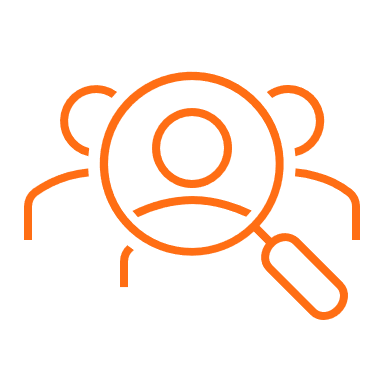 了解客户要细心
请在此处添加详细的文本描述，建议适当控制文本字数。
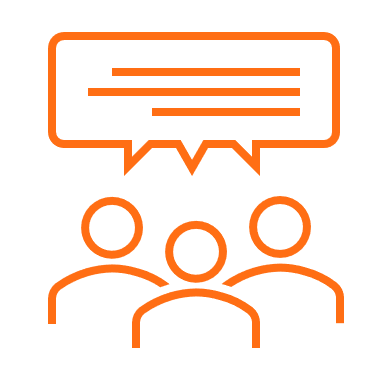 对待工作要恒心
请在此处添加详细的文本描述，建议适当控制文本字数。
促成三大心法
数据参考作用
DATA REFERENCE FUNCTION
费用/成本
利润
请在此处添加详细的文本描述，建议适当控制文本字数，语言描述尽量简洁精炼。
请在此处添加详细的文本描述，建议适当控制文本字数，语言描述尽量简洁精炼。
3大
分析维度
销售量
退货率
去化率
场地租赁
人力成本
净利润
营业成本
销售量
请在此处添加详细的文本描述，建议适当控制文本字数。
运输费用
广告费
引流量
研发费用
日销量
01
03
02
人流量
管理费用
同类型产品对比
COMPARISON OF PRODUCTS
产品特点
产品特点
请在此处添加详细的文本描述，建议适当控制文本字数，语言描述尽量简洁精炼。请在此处添加详细的文本描述。
请在此处添加详细的文本描述，建议适当控制文本字数，语言描述尽量简洁精炼。请在此处添加详细的文本描述。
A品牌
A产品
B品牌
B产品
输入文字
输入文字
输入文字
输入文字
输入文字
输入文字
输入文字
输入文字
输入文字
输入文字
输入文字
输入文字
未来工作规划
04
PART FOUR
WORK PLANNING
请在此填充您的文本或将您的文本复制后将纯文字粘贴在此。您也可以用格式刷将此文本框格式复制到您的作品中。
下半年工作目标
WORK TARGETS
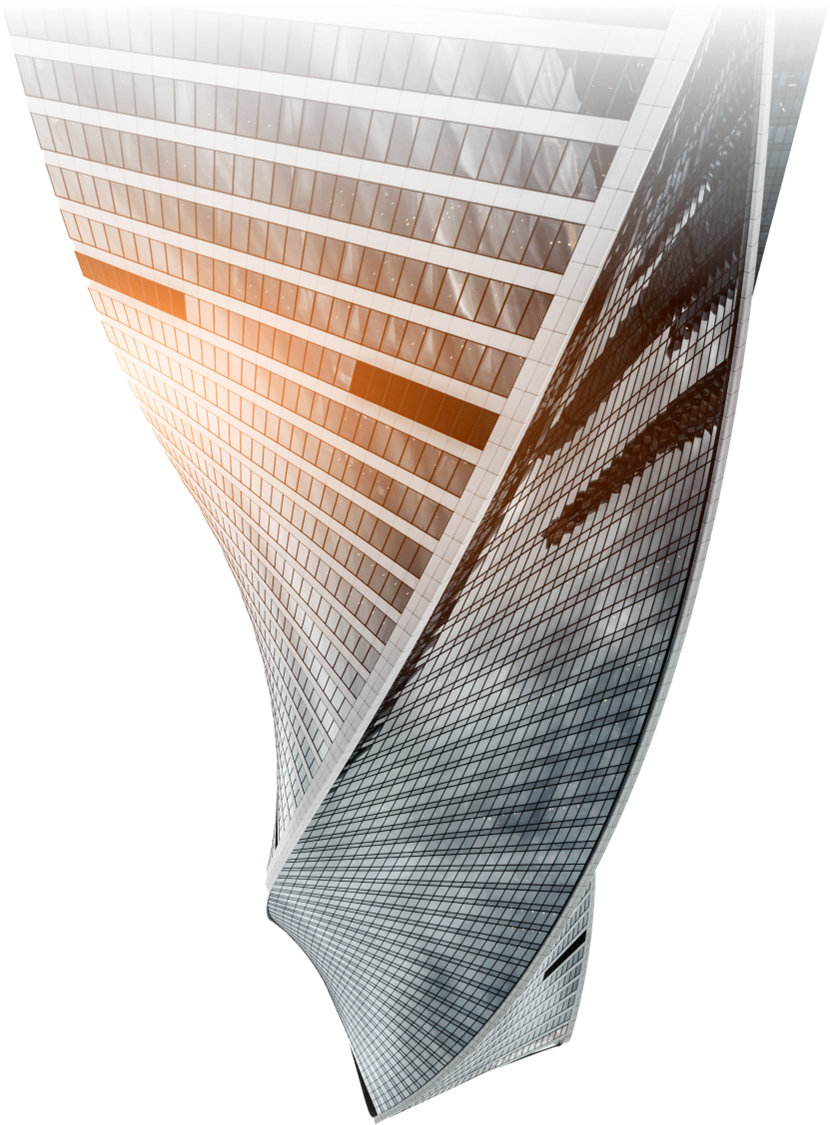 1000w
100w
销售额
净利润
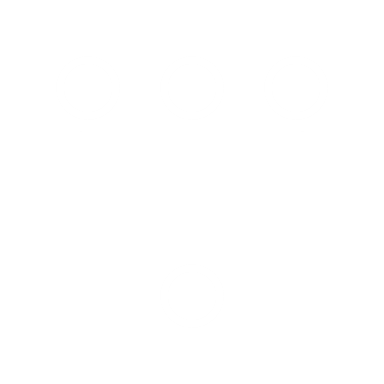 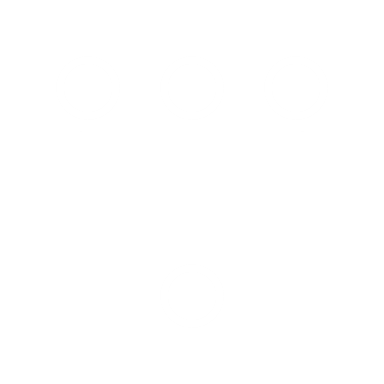 请添加详细的文本描述，语言描述尽量简洁精炼。
请添加详细的文本描述，语言描述尽量简洁精炼。
请添加详细的文本描述，语言描述尽量简洁精炼。
请添加详细的文本描述，语言描述尽量简洁精炼。
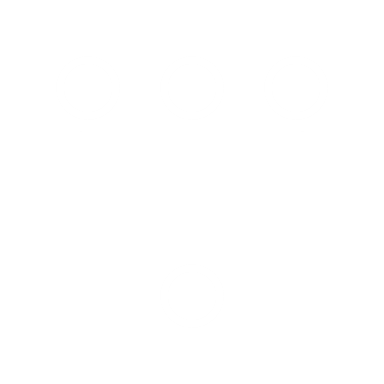 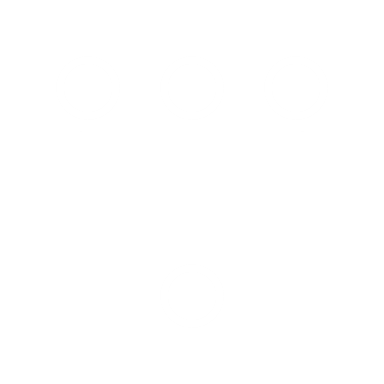 10000w
80%
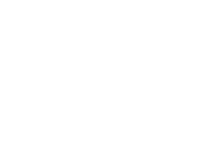 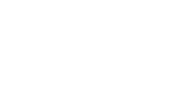 销售量
去化率
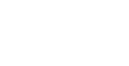 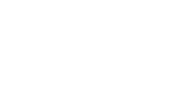 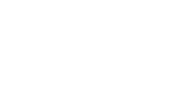 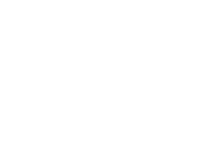 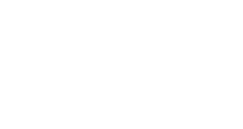 下半年工作规划
WORK PLAN
第一阶段
第三阶段
7月
9月
10月
12月
请在此处添加详细的文本描述。
请在此处添加详细的文本描述。
请在此处添加详细的文本描述。
请在此处添加详细的文本描述。
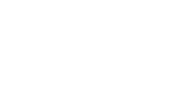 第二阶段
第四阶段
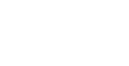 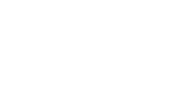 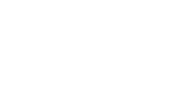 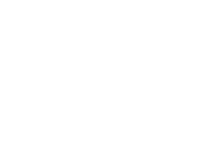 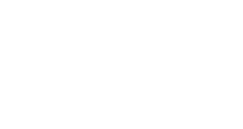 预期增长情况
EXPECTED GROWTH
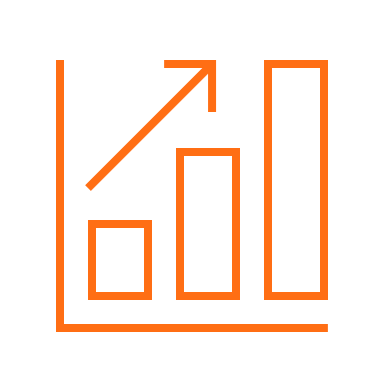 下半年预期增长情况
销量
请在此处添加详细的文本描述，建议适当控制文本字数，语言描述尽量简洁精炼。建议将文字按照内容层级分段。请在此处添加详细的文本描述，建议适当控制文本字数，语言描述尽量简洁精炼。建议将文字按照内容层级分段。
净利润
成本
1000w
1000w
请添加文本描述。
请添加文本描述。
提升管理质量
IMPROVE MANAGEMENT QUALITY
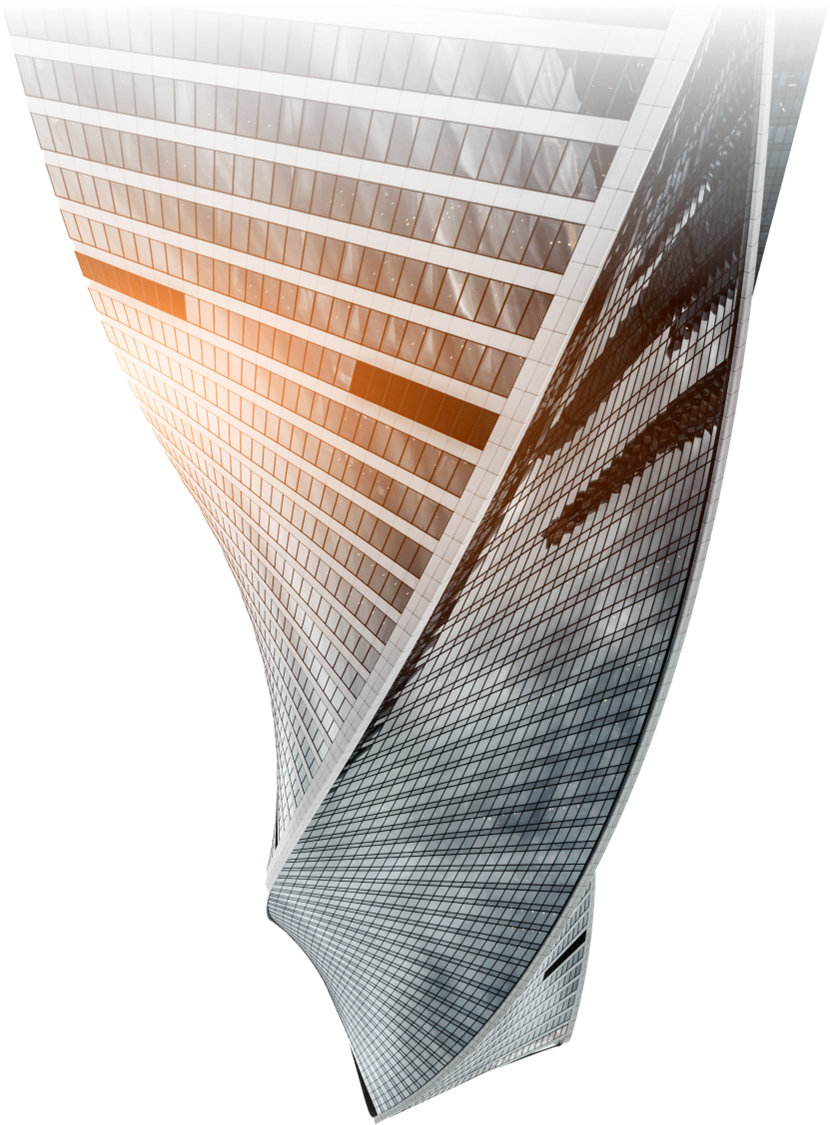 成本
管控
人才
激励
政策
补贴
运营
成效
制度
健全
梯队
建设
提高
效率
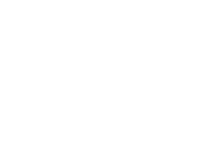 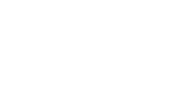 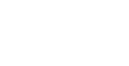 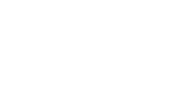 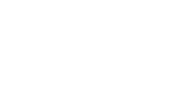 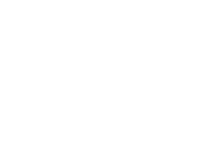 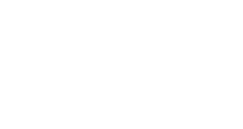 优秀案例
EXCELLENT CASE
案例一
案例二
案例三
请添加详细的文本描述，语言描述尽量简洁精炼。
请添加详细的文本描述，语言描述尽量简洁精炼。
请添加详细的文本描述，语言描述尽量简洁精炼。
稳中求进
筑梦未来
汇报人
OfficePLUS
OfficePLUS.cn
标注
字体使用


行距


素材

声明



作者
中文 OPPOSans
英文 OPPOSans

标题 1.0
正文 1.3

Office365/Unsplash/pexels/freepik/xFrame

本网站所提供的任何信息内容（包括但不限于 PPT 模板、Word 文档、Excel 图表、图片素材等）均受《中华人民共和国著作权法》、《信息网络传播权保护条例》及其他适用的法律法规的保护，未经权利人书面明确授权，信息内容的任何部分(包括图片或图表)不得被全部或部分的复制、传播、销售，否则将承担法律责任。

方二筒